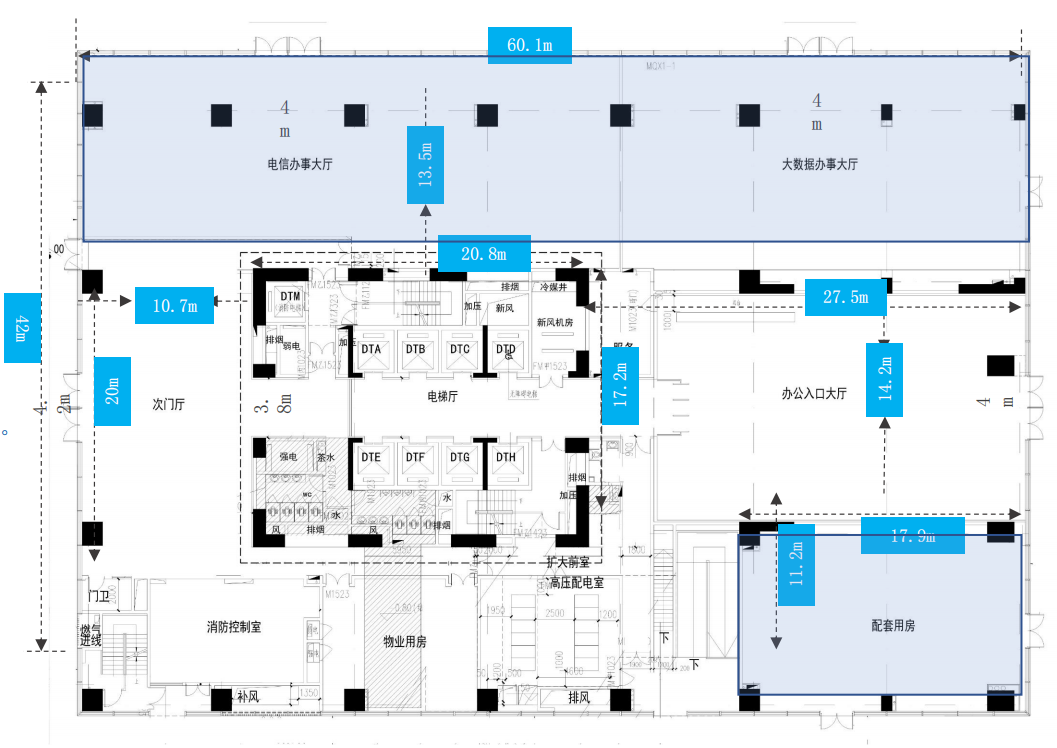 区域4
区域3
区域5